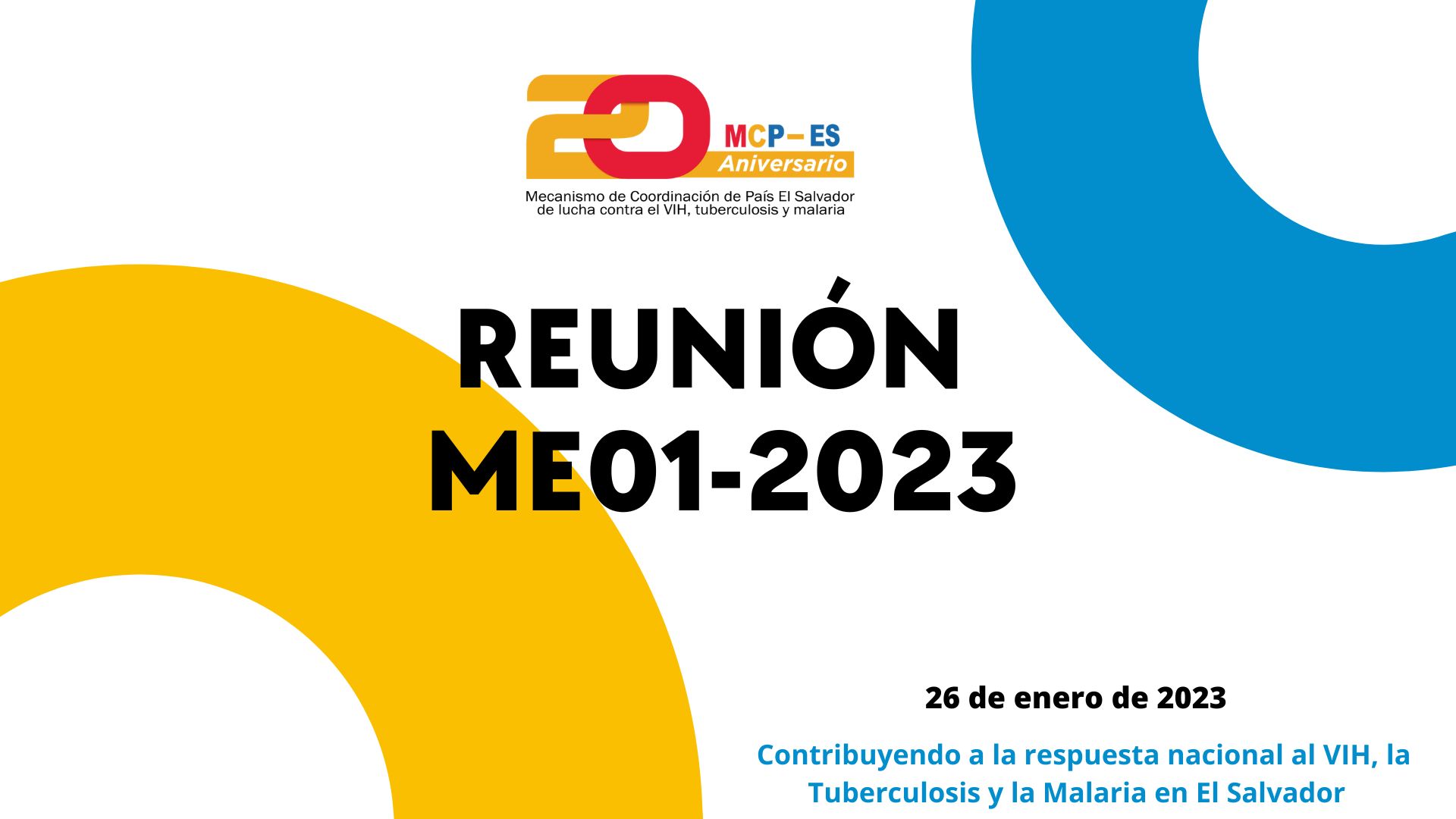 Ratificación de Miembros Comités Permanentes 2023
Presenta: 
Lcda. Marta Alicia de Magaña
        Directora Ejecutiva
Jueves 26 de enero de 202
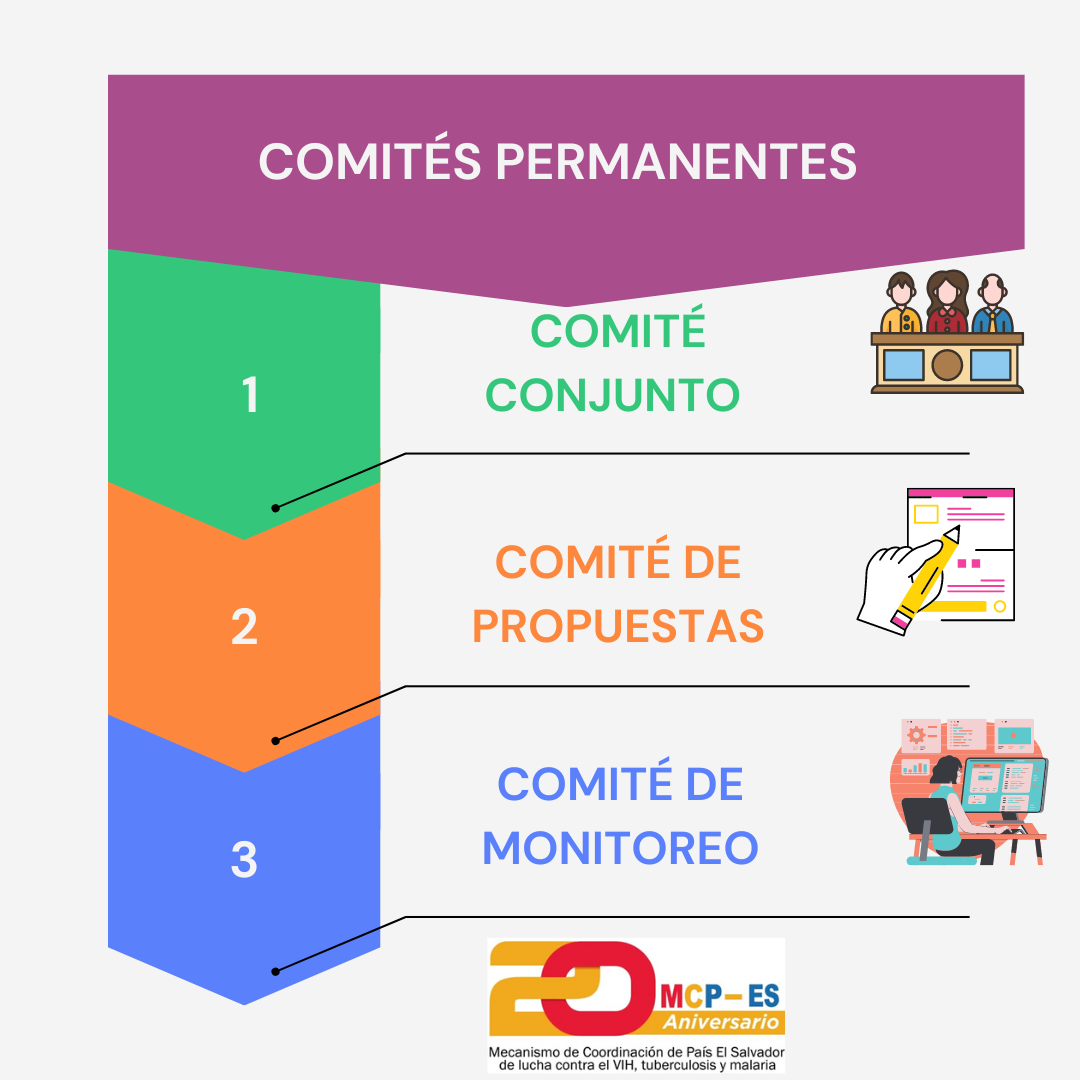 COMITÉ CONJUNTO
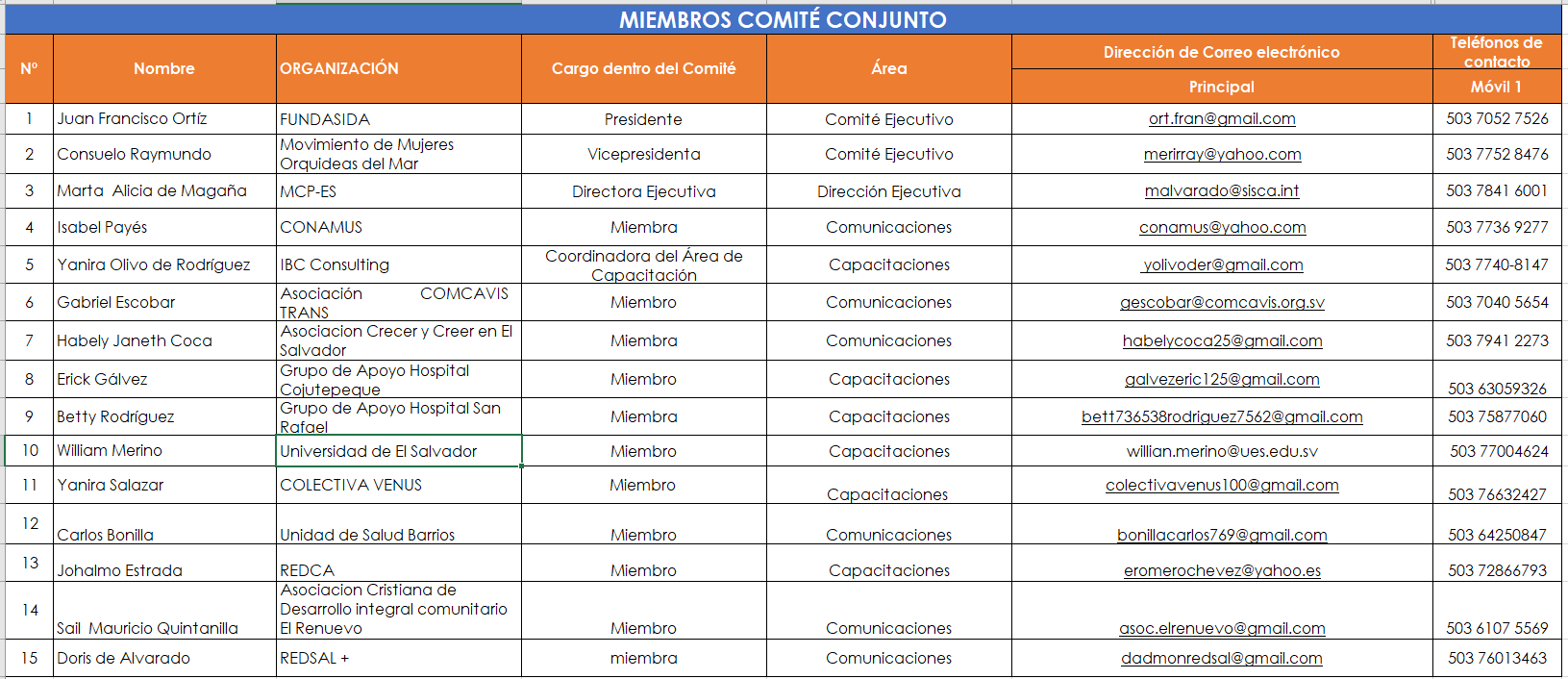 COMITÉ DE PROPUESTAS
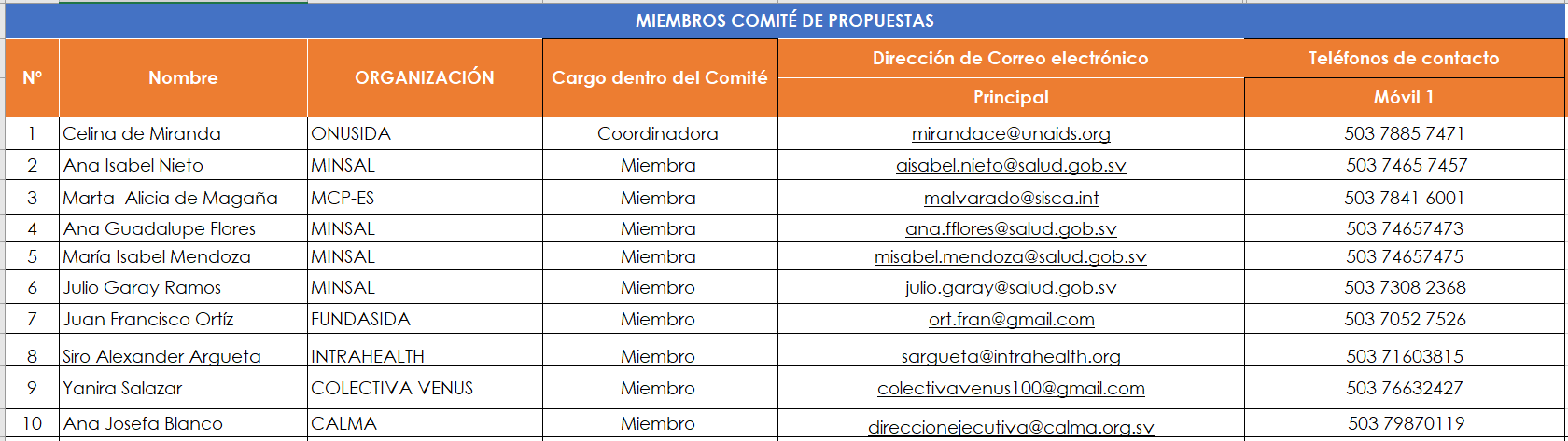 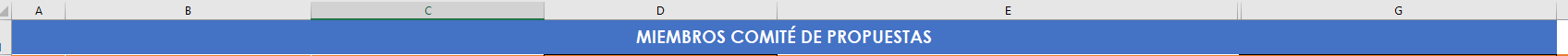 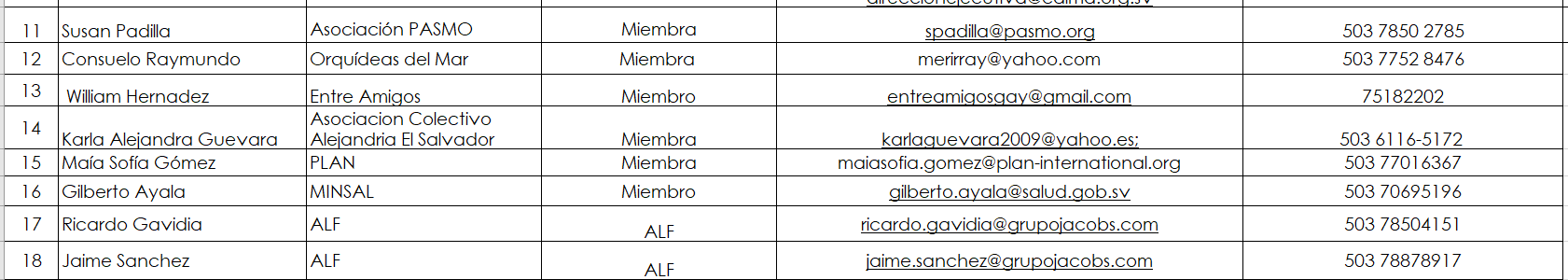 COMITÉ DE MONITOREO
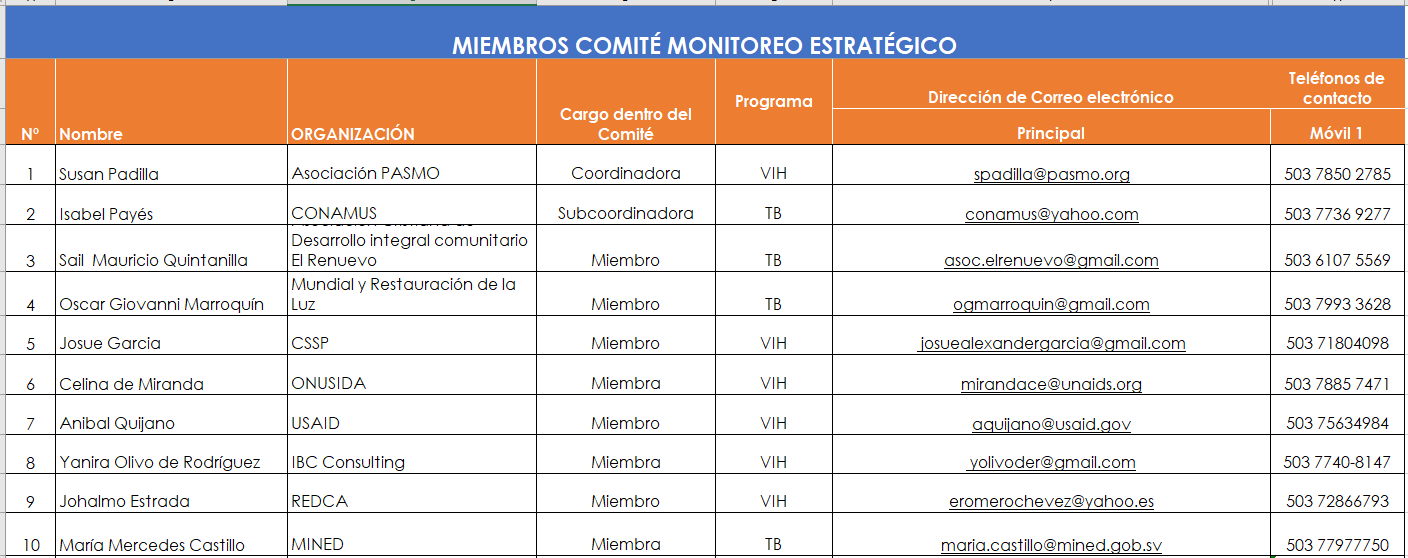 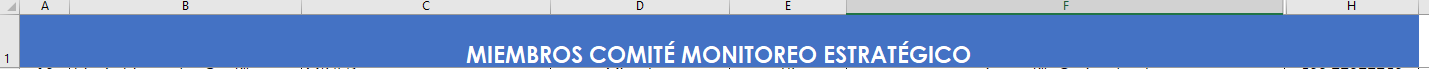 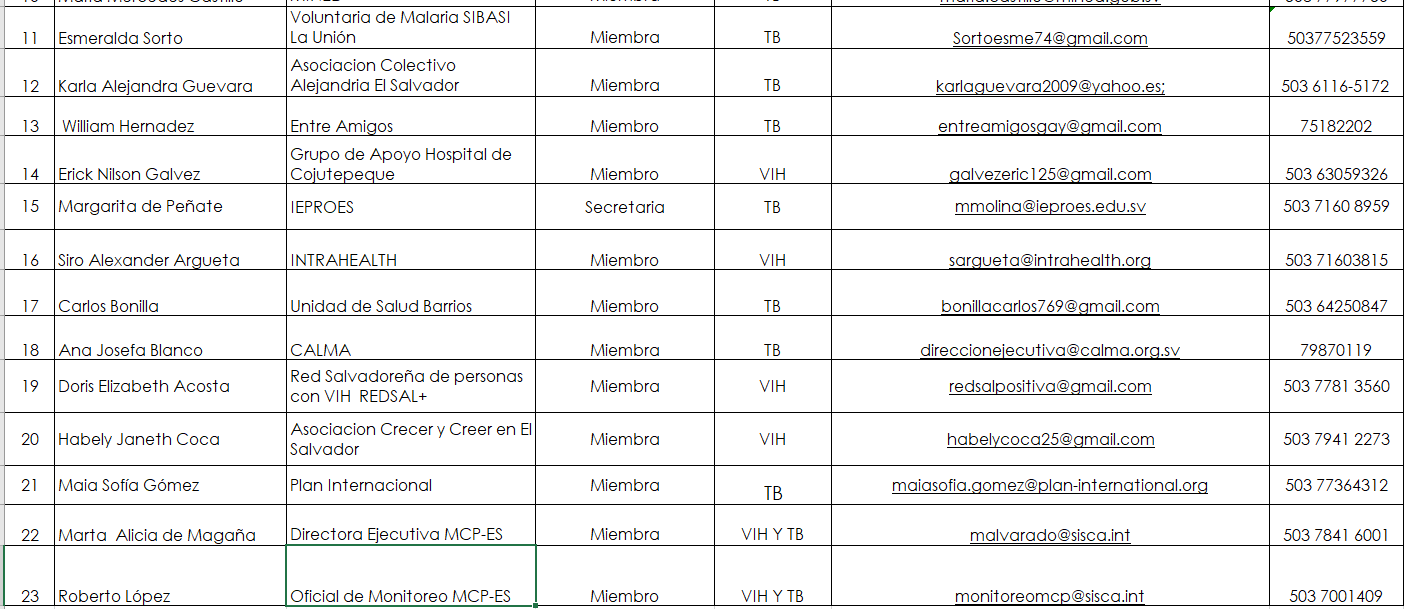 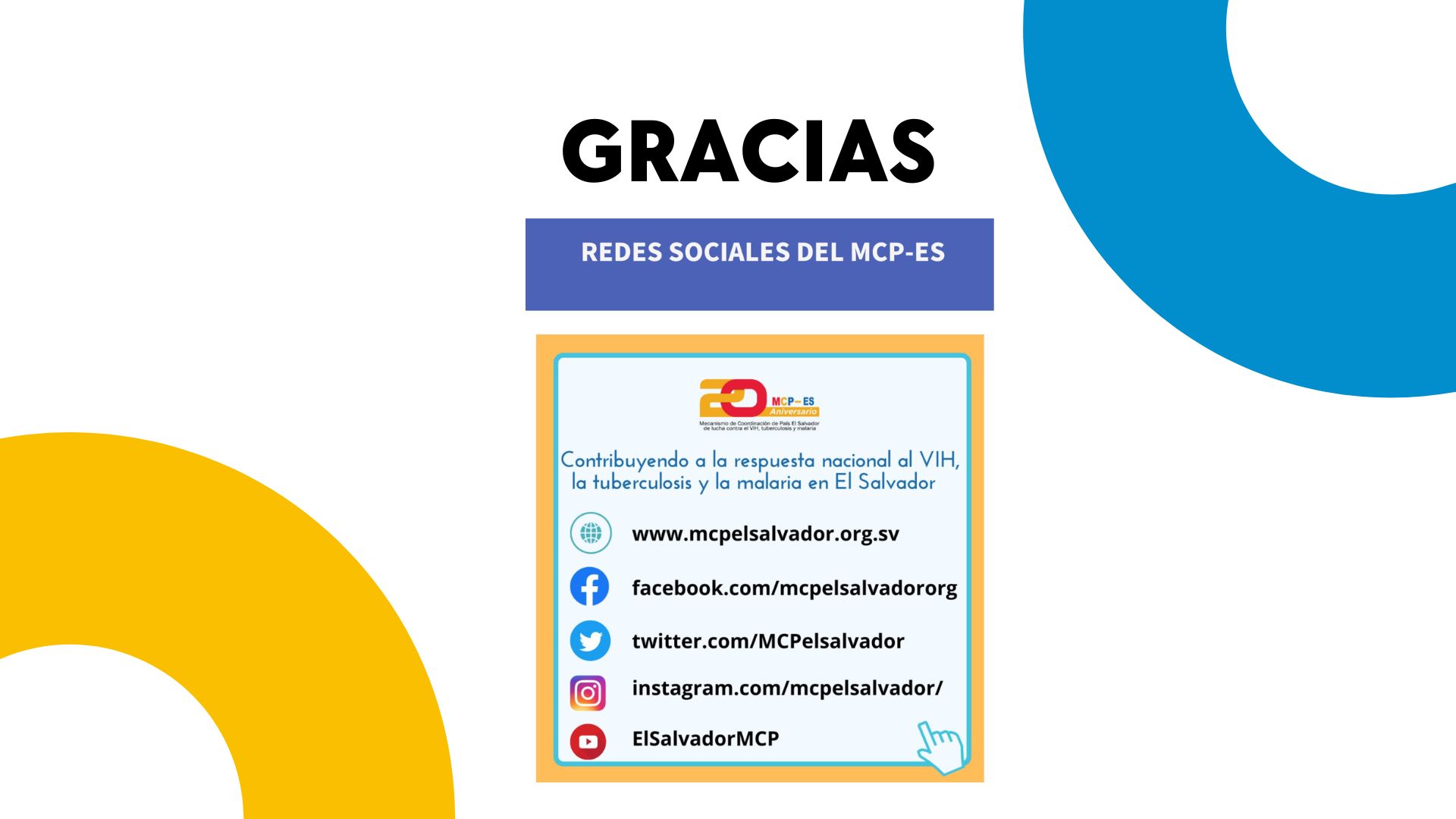